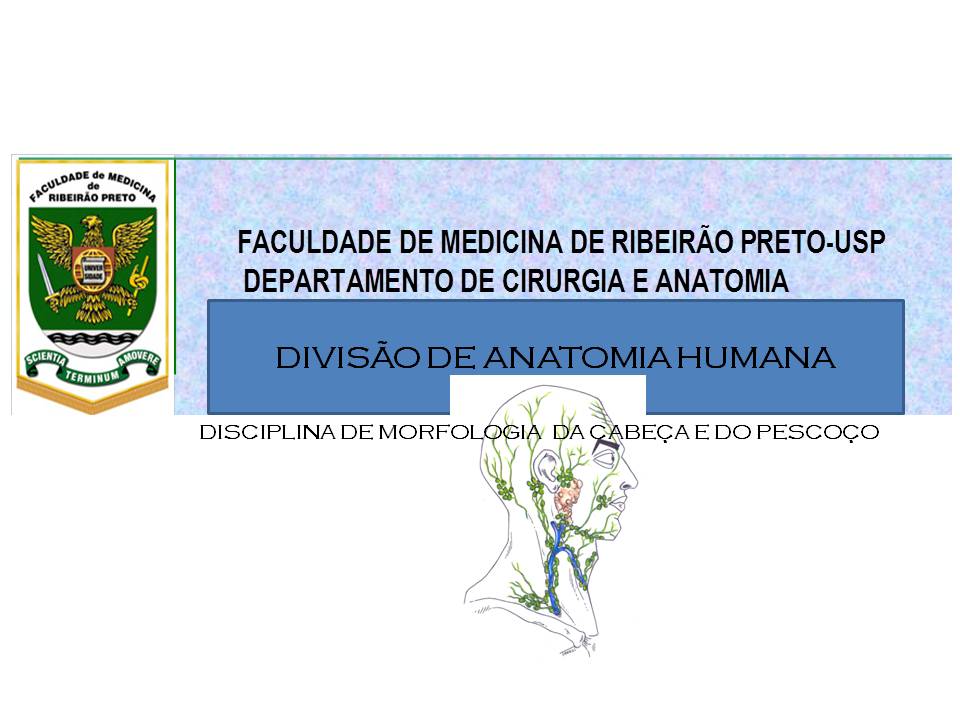 ANATOMIA TOPOGRÁFICA DO PESCOÇO
AULA 7: Vísceras cervicais II: faringe, esôfago cervical e gls tireóide e paratireóides
Prof. Dr. Luís Fernando Tirapelli
ANATOMIA DO PESCOÇO1. Glândula tireóide   - Localização; envoltórios; divisão
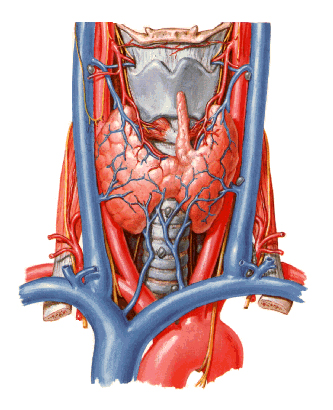 ANATOMIA DO PESCOÇO
Relações:

Ântero-laterais: 
Mm. infra-hióideos e
M. esternocleidomastóideo;
V. J. Anterior. 

Póstero-laterais:
Bainha carótica
ANATOMIA DO PESCOÇO
2. GLÂNDULAS PARATIREÓIDES
Localização
ANATOMIA DO PESCOÇO
Irrigação e drenagem venosa
ANATOMIA DO PESCOÇO
3. FARINGE 

Da base do crânio até C6

Relações

Divisão:
      	 Nasofaringe
       	Orofaringe
		Laringofaringe
ANATOMIA DO PESCOÇOANEL LINFÁTICO DE WALDEYER
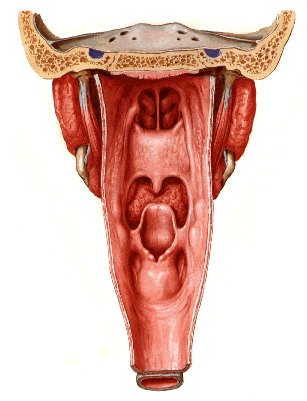 ANATOMIA DO PESCOÇO
Estrutura ou túnicas

Fibrosa: fáscia faringobasilar e      rafe mediana
Fascial: fáscia bucofaríngea
Muscular
 -  Camada externa e circular
 -  Camada interna e longitudinal
ANATOMIA DO PESCOÇOIrrigação sanguínea: Aa. faríngea ascendente, tireóideas, lingual, tonsilar e palatinas asc. e desc.Drenagem venosa: vv. homônimasDrenagem linfática: para linfonodos cervicais profundos.
ANATOMIA DO PESCOÇO  Inervação: motora e sensitiva pelo plexo faríngeo (IX e X)
ANATOMIA DO PESCOÇO
4. Esôfago cervical

1/5 do seu comprimento total

Inclinação pequena à esquerda 

M. Estriado esquelético no 1/3 superior
ANATOMIA DO PESCOÇOTransição faringo-esofágica 1ª constrição – pelas fibras cricofaríngeas do m. constrictor inferior.
ANATOMIA DO PESCOÇOIrrigação sanguínea:  aa. tireóideas inferioresDrenagem venosa:  vv. tireóideas inferioresDrenagem linfática: para linfonodos paratraqueais e cervicais profundos inferiores
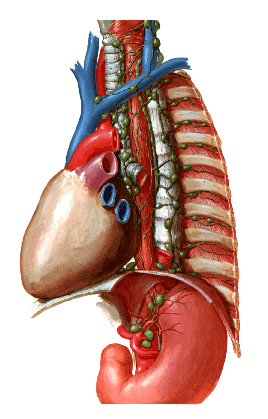 ANATOMIA DO PESCOÇO
Inervação: 

     Somática e sensitiva para a metade superior ( X );

     Parassimpática ( X );

    Simpática: gânglios cervicais.
ANATOMIA DO PESCOÇODrenagem linfática das vísceras e glândulas endócrinas cervicais
DRENAGEM LINFÁTICA
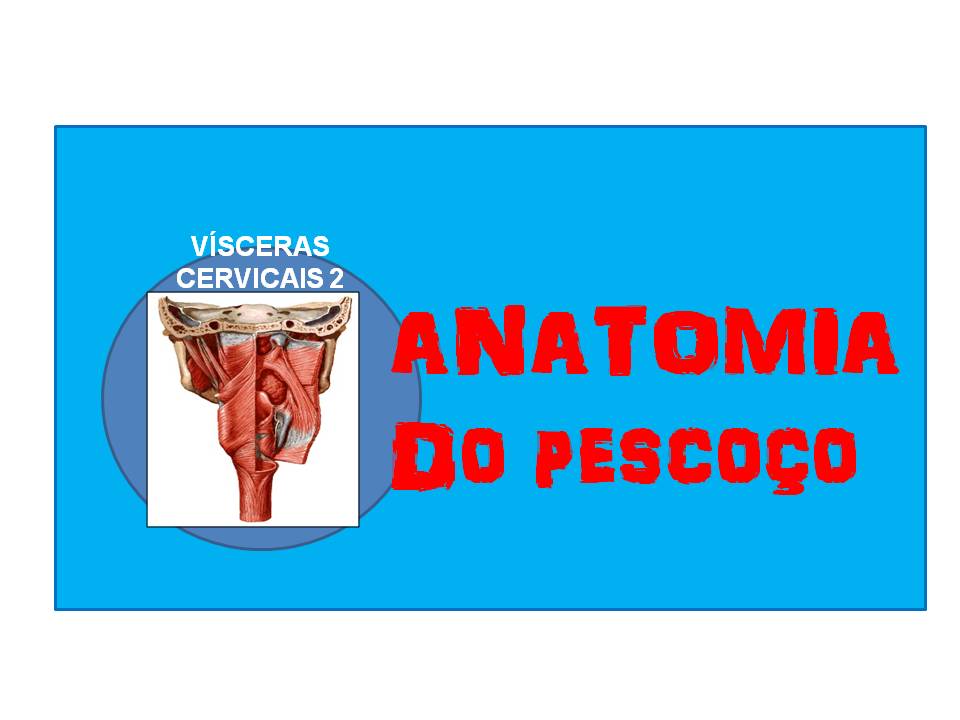 RESUMO
Anatomia das gls tireóide e paratireóides

 Anatomia da faringe

Anatomia do esôfago cervical
REFERÊNCIAS BIBLIOGRÁFICAS
Drake, R.L., Vogl, W., Mitchell, A.W.M. Gray׳s. Anatomia para estudantes. 
1ª ed. Rio de Janeiro: Elsevier Editora Ltda, 2005.

Gardner, Gray e O׳Rahilly. Anatomia. 
4ª ed, Rio de Janeiro: Guanabara Koogan S.A., 1978.

Gray׳s. Anatomia. A base anatômica da prática clínica. 40ª ed. Rio de Janeiro: Elsevier Editora Ltda, 2010.

Moore, K.L.; Dalley, A.F. Anatomia orientada para a clínica. 
6ª ed, Rio de Janeiro: Guanabara Koogan S.A., 2011.

Snell, R.S. Anatomia clínica para estudantes de medicina. 5ª ed, Rio de Janeiro: Guanabara Koogan S.A., 1999.